МУНИЦИПАЛЬНОЕ АВТОНОМНОЕ ДОШКОЛЬНОЕ ОБРАЗОВАТЕЛЬНОЕ УЧРЕЖДЕНИЕ "ДЕТСКИЙ САД №17 ОБЩЕРАЗВИВАЮЩЕГО ВИДА С ПРИОРИТЕТНЫМ ОСУЩЕСТВЛЕНИЕМ ДЕЯТЕЛЬНОСТИ ПО ПОЗНАВАТЕЛЬНО-РЕЧЕВОМУ НАПРАВЛЕНИЮ РАЗВИТИЯ ДЕТЕЙ"Пензенская область, г. Заречный
Проект «Со сказкой в страну Экономика»
(подготовительная к школе группа)
Воспитатель: Гаврилова Ольга Алексеевна
«Сказка для ребенка такое же серьезное и настоящие дело, как игра: она нужна ему для того, чтобы определиться, чтобы изучить себя, измерить, оценить свои возможности»
Джанни Родари
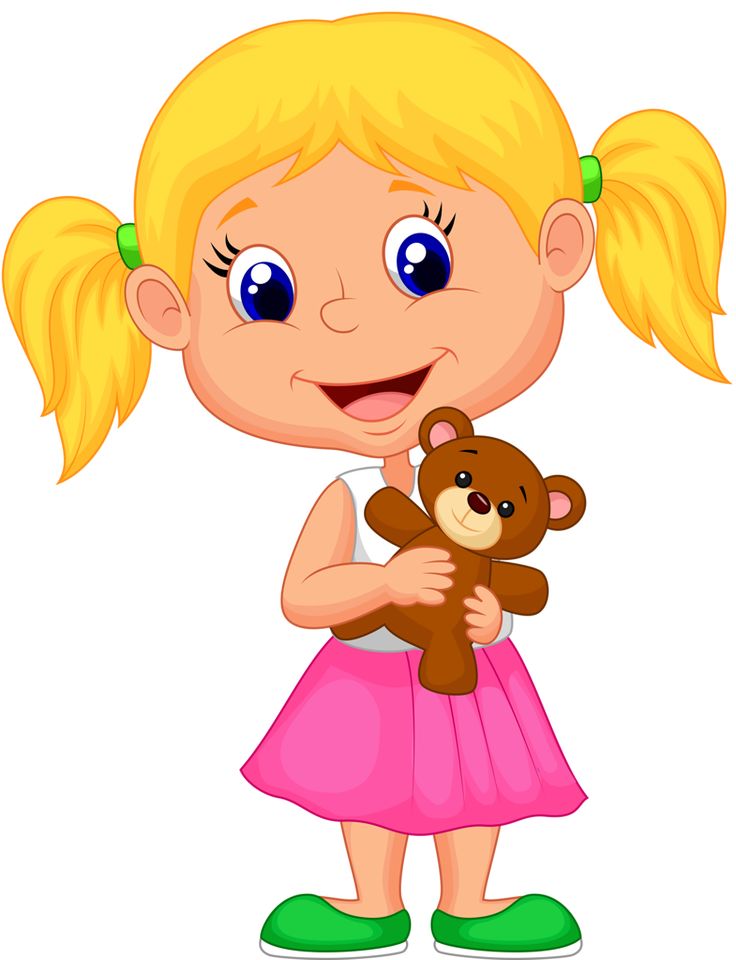 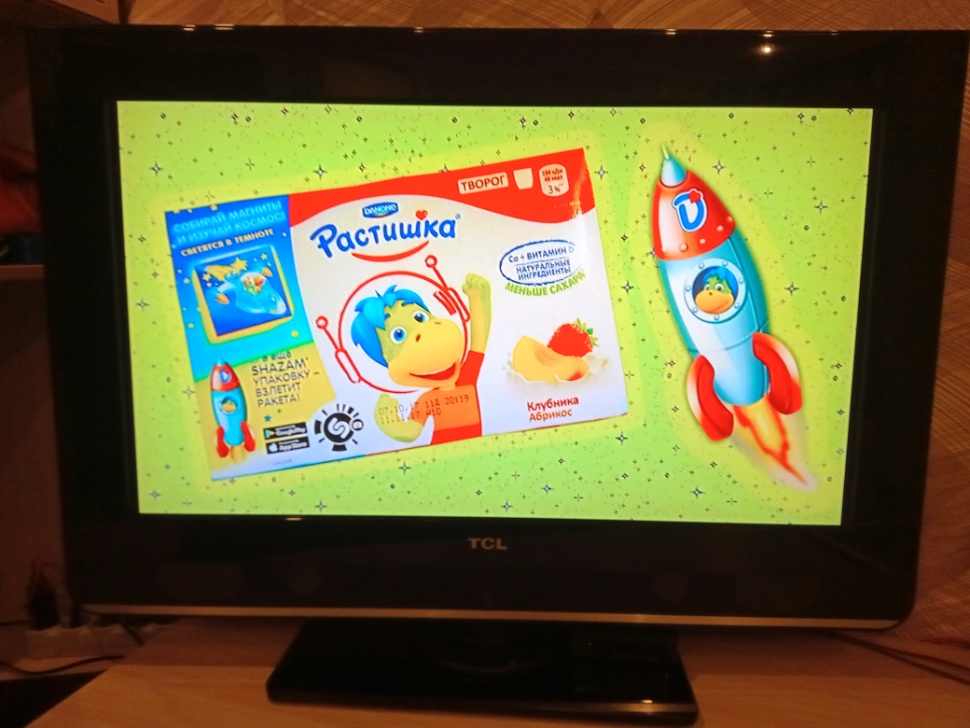 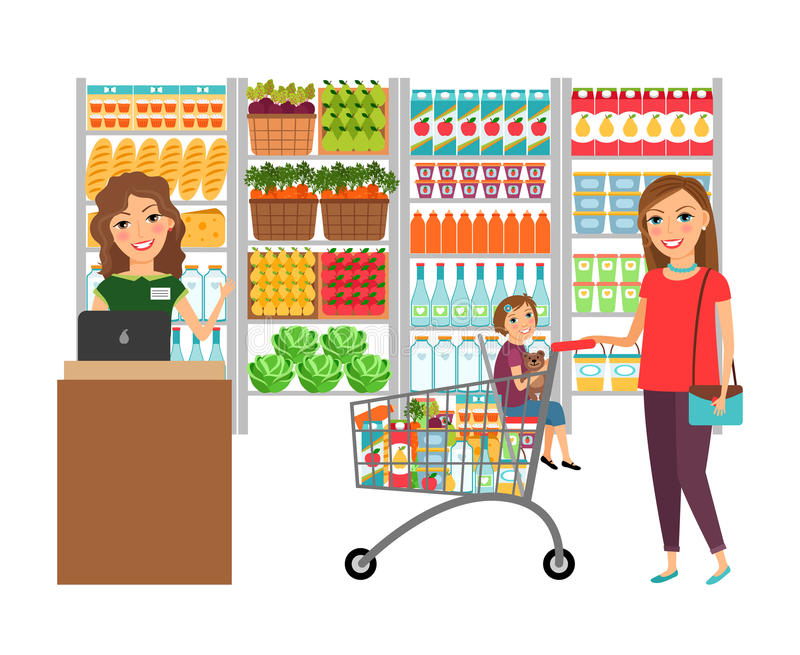 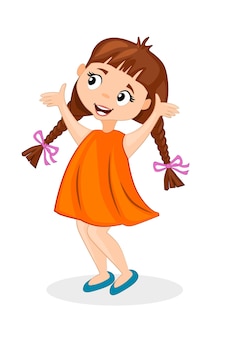 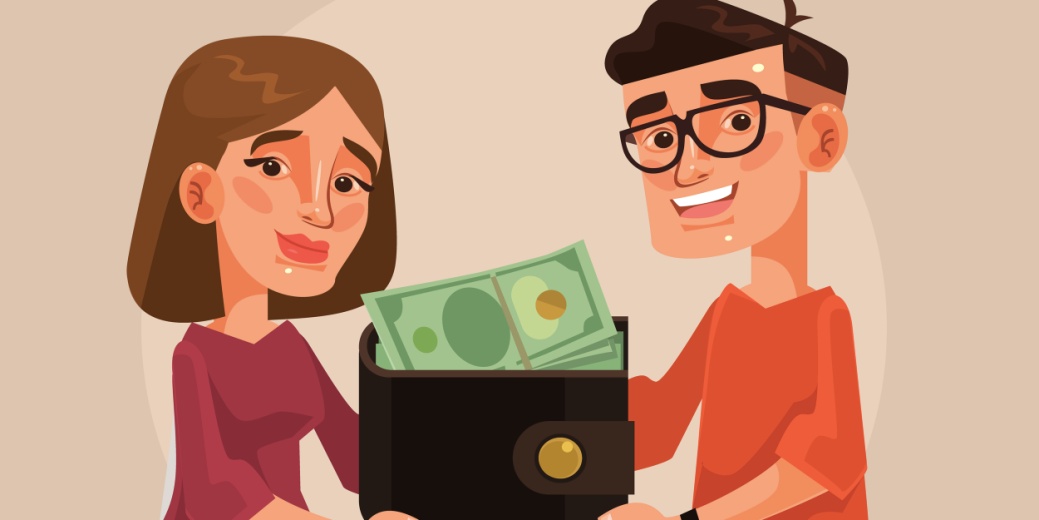 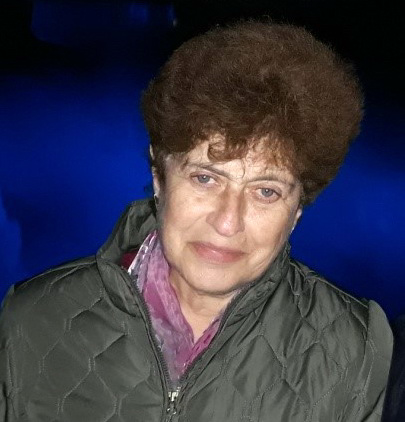 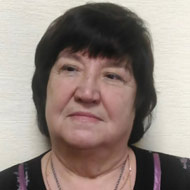 Кларина Л.М.
Шатова А.Д.
Кандидат педагогических наук, 
старший научный сотрудник,
ведущий научный сотрудник Института изучения детства, семьи и воспитания  РАО.
Кандидат педагогических наук, ведущий научный сотрудник ИППД РАО.
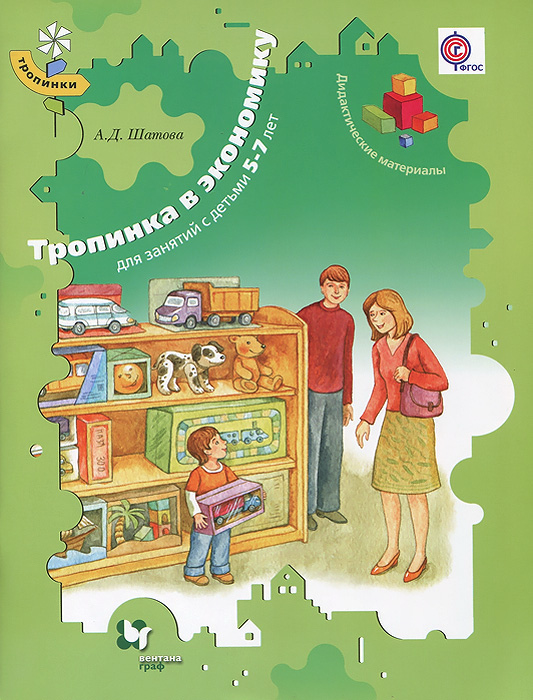 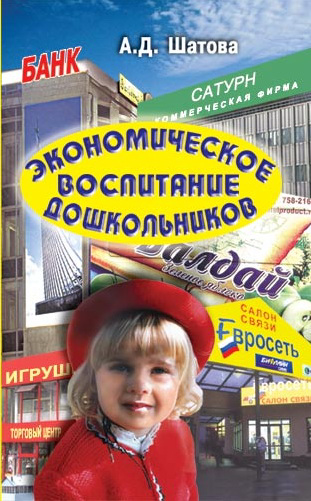 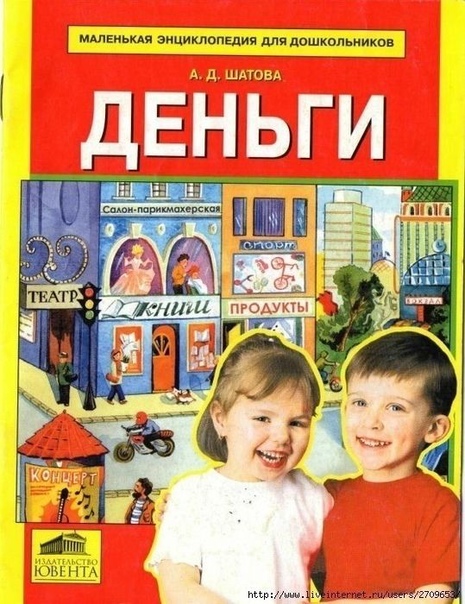 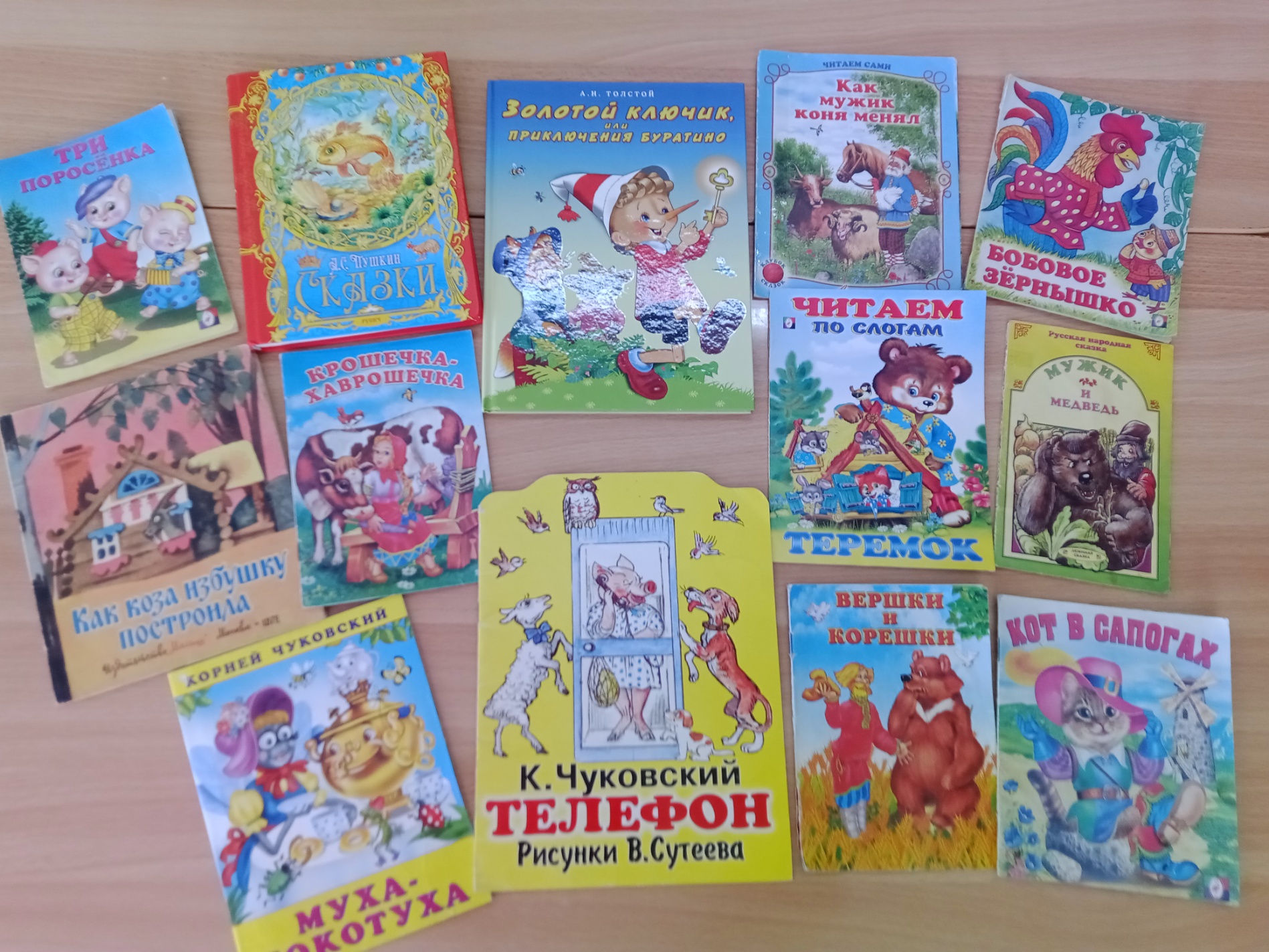 ЗАДАЧИ:
1.  Способствовать формированию  экономического мышления через знакомство с экономическими понятиями ( деньги, товар, бюджет, потребности, труд);
 2. Формировать на доступном уровне взаимосвязь понятий « труд-продукт-деньги»;
 3. Развивать умение осознавать и соизмерять свои потребности и возможности
 4.  Развивать творческие способности дошкольников в различных видах деятельности;
 5.  Развивать умения анализировать, рассуждать, обобщать, сравнивать, сопоставлять, делать выводы;
6. Контролировать  ответственность за свои поступки, которые могут положительно или отрицательно сказаться на экономическом положении семьи и его самого. 
7. Воспитывать ценность и уважение к труду человека и окружающему предметному миру, как результату труда людей.
Предполагаемые результаты:
   - активно использовать в игровой деятельности элементарные    экономические понятия (деньги, цена, товар, семейный бюджет и пр.).
   - осознавать и соизмерять свои потребности и возможности. 
   - контролировать  ответственность за свои поступки, которые могут положительно или отрицательно сказаться на экономическом положении семьи и его самого. 
   - понимать, что реклама может помочь, если она правдива, и напротив, навредить, бюджету семьи и здоровью человека. 
   - осознание детьми на доступном уровне взаимосвязи понятий: «труд – продукт -деньги» и «стоимость продукта в зависимости от качества»
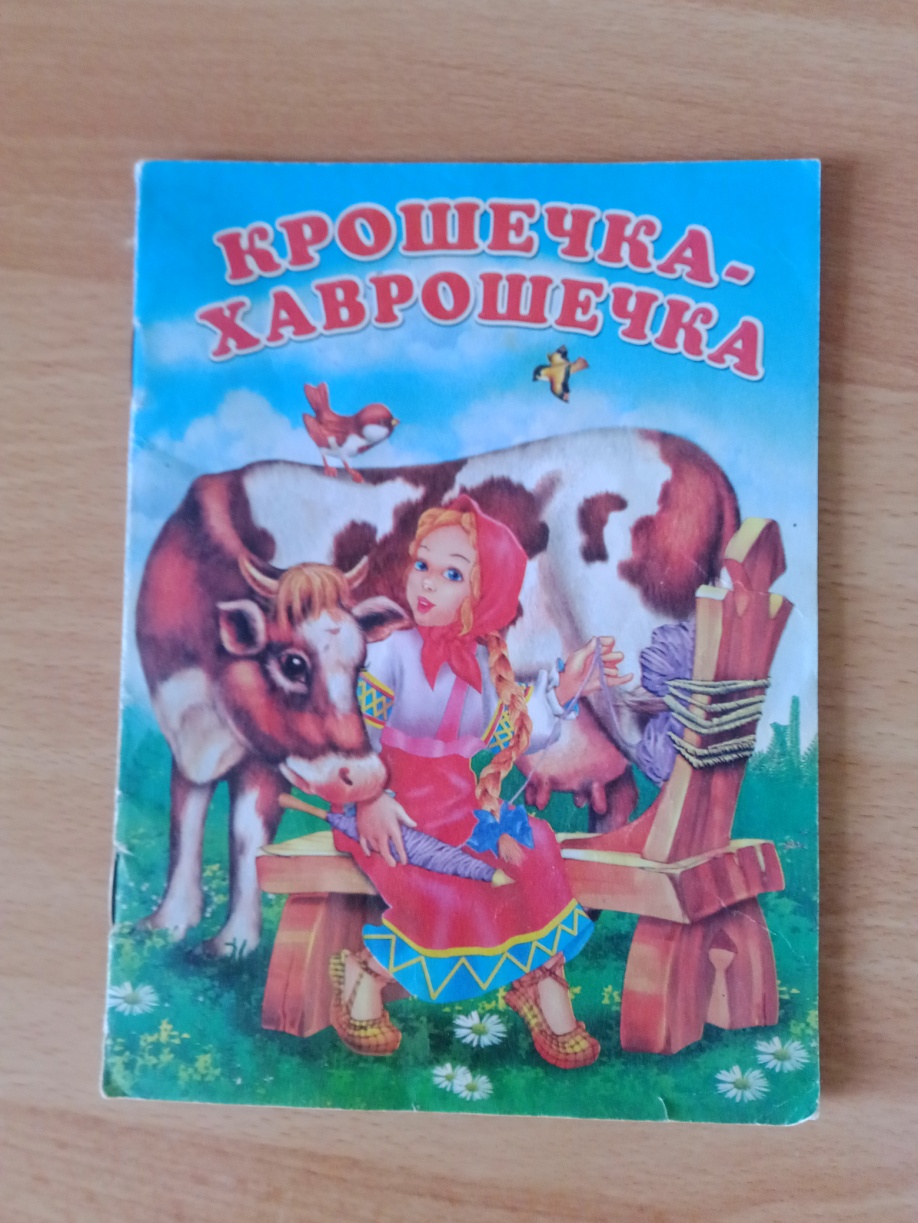 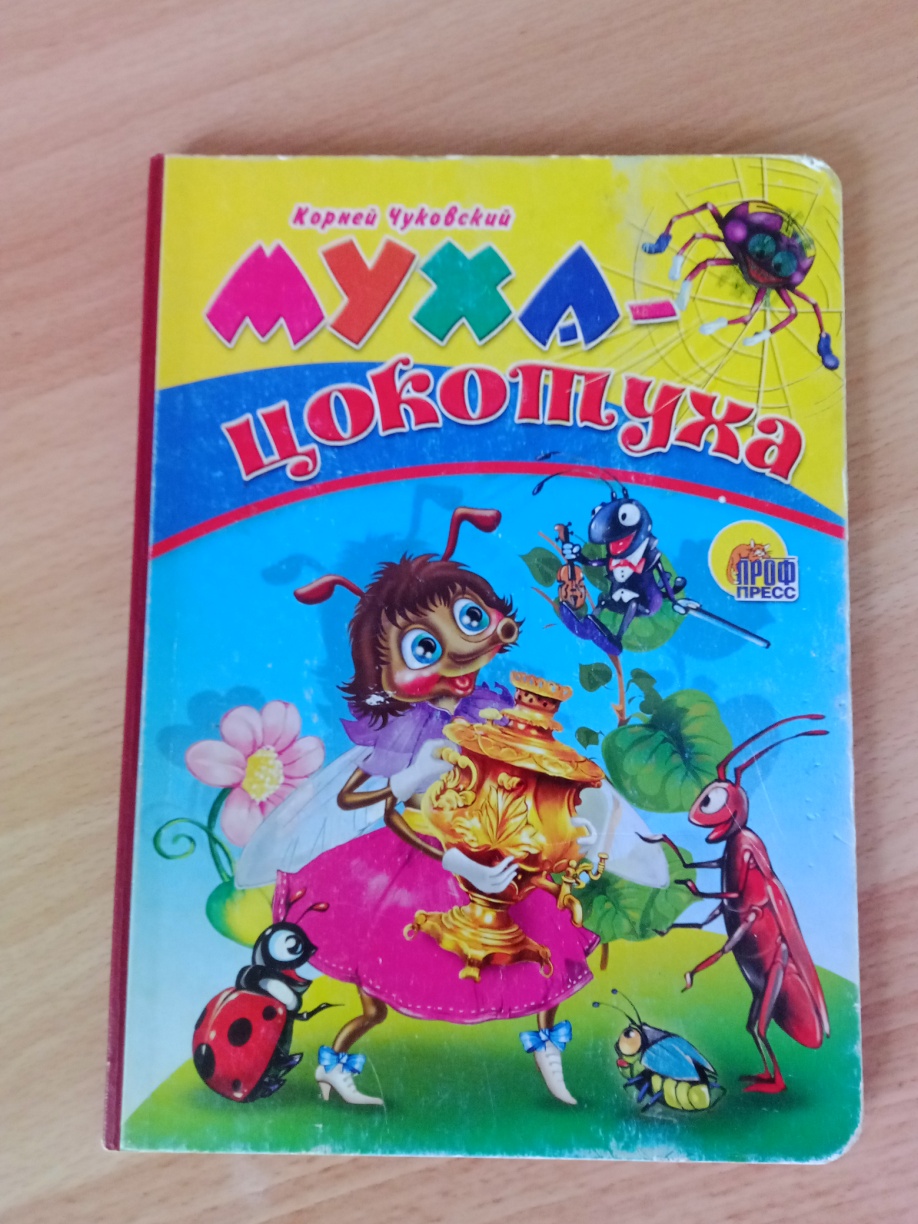 Картотека сказок по следующим направлениям:

- потребности и возможности
- труд
- товар
- реклама
Был составлен перспективный план:
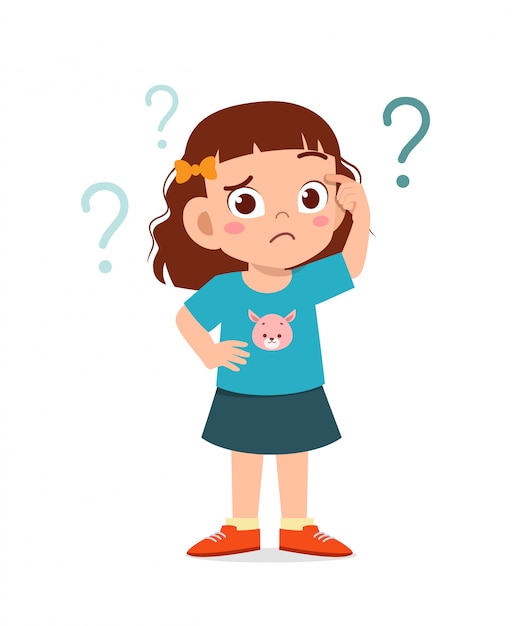 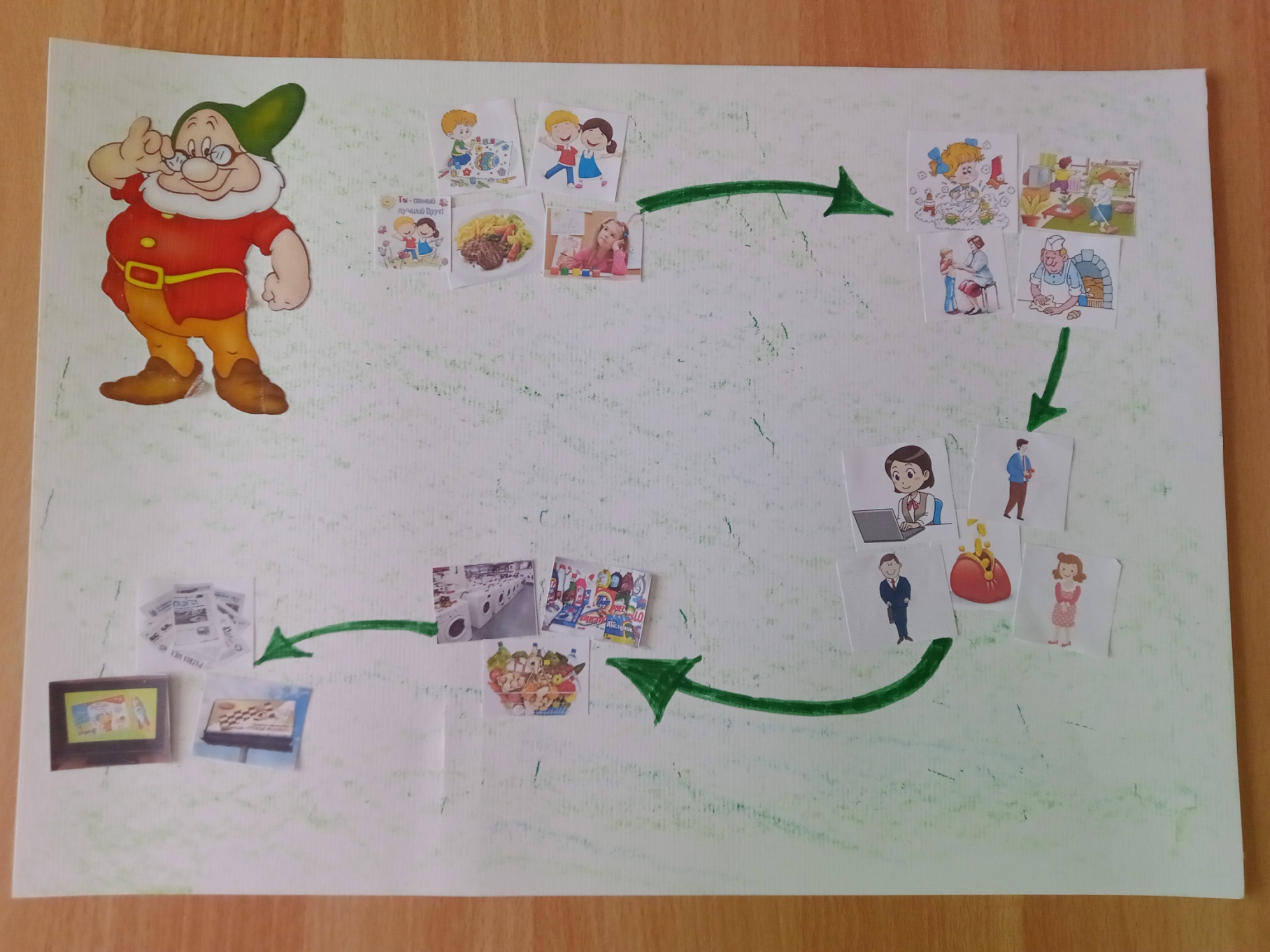 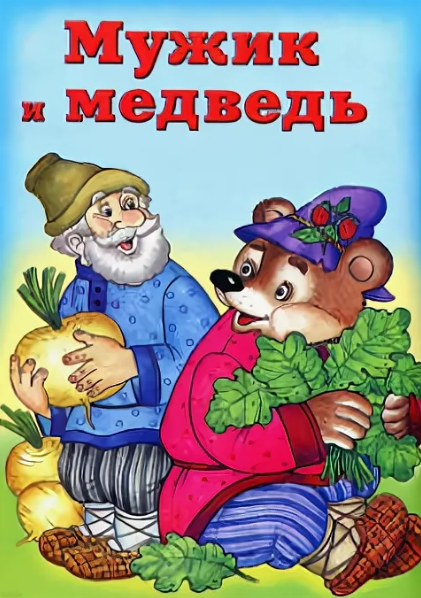 ВОПРОСЫ :

- Чем занимался мужик в поле?

- Каким образом он поделил урожай?

- Зачем мужик повез репу в город?

- Почему мужик посеял на следующий год рожь?

- Как мужик сохранил урожай?

- Справедливо ли поступил мужик с медведем?
Экономические категории: 
     труд
     выгода 
     товар
     договор (уговор) 
     прибыль
Социально-нравственные качества: 
 трудолюбие
 смекалка, 
 чувство справедливости
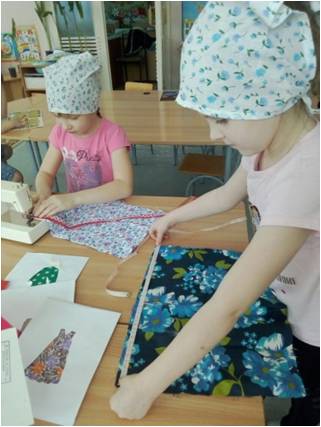 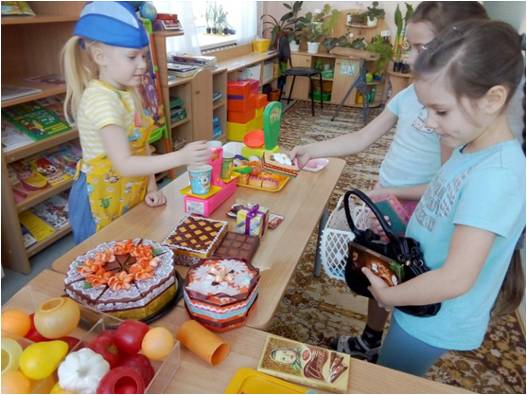 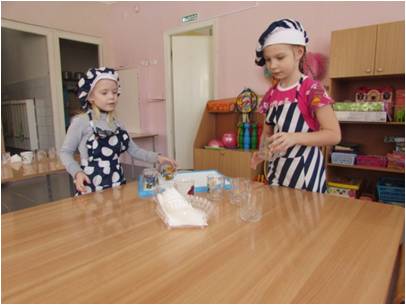 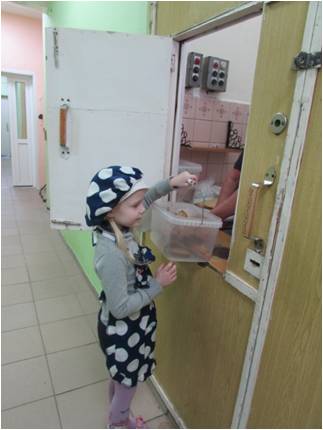 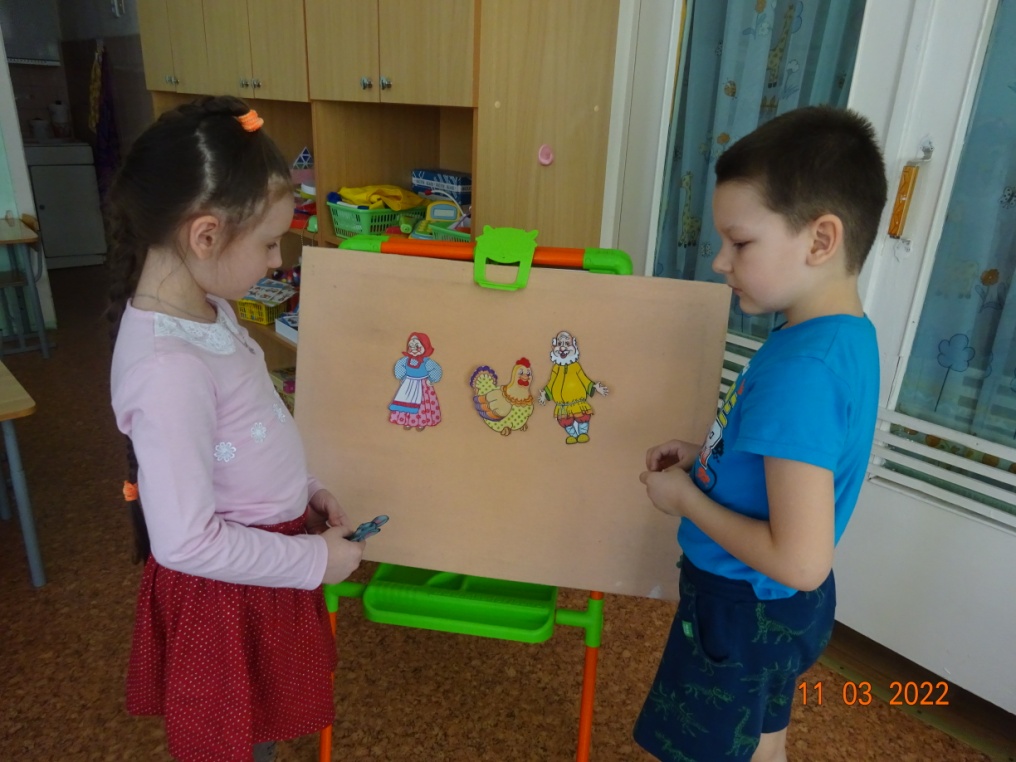 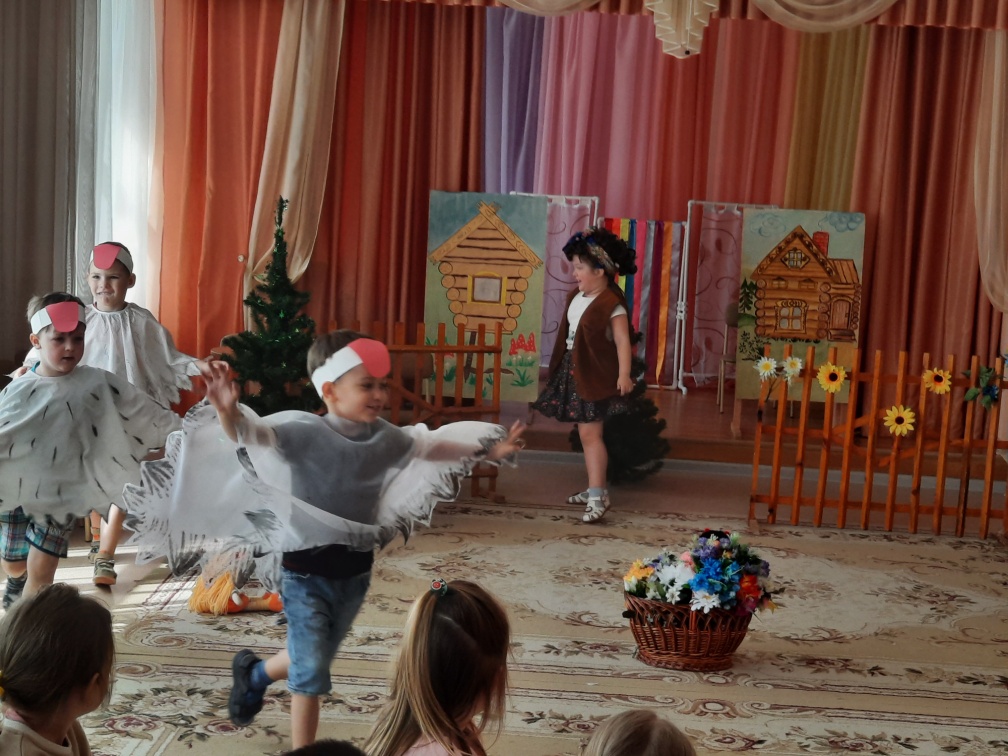 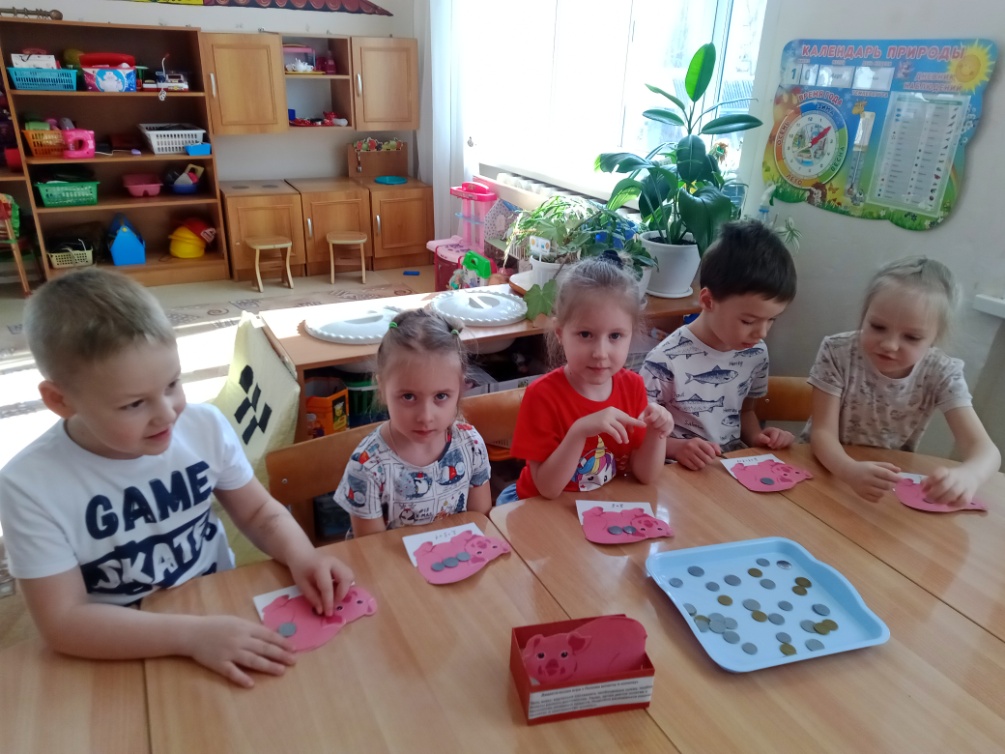 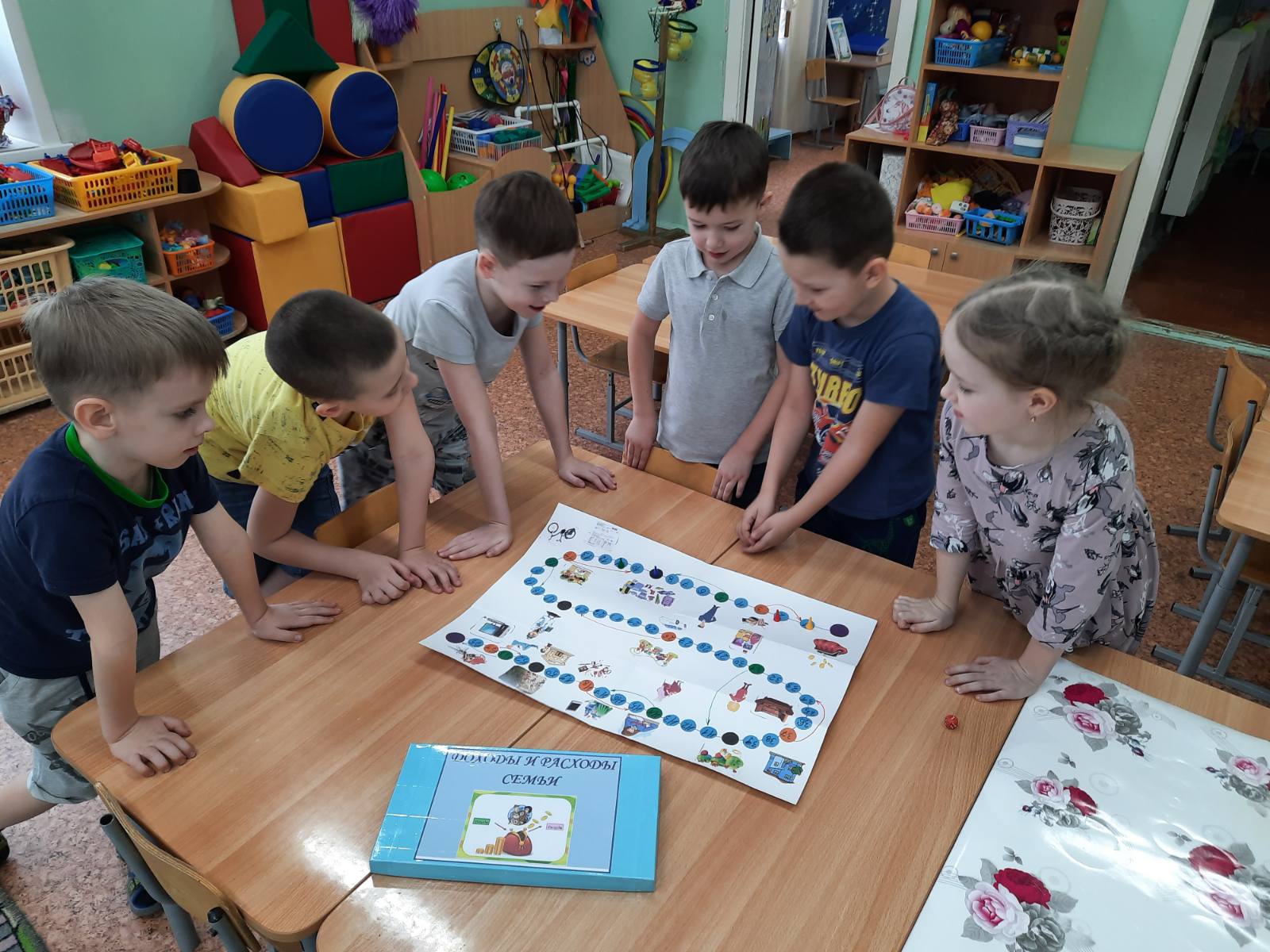 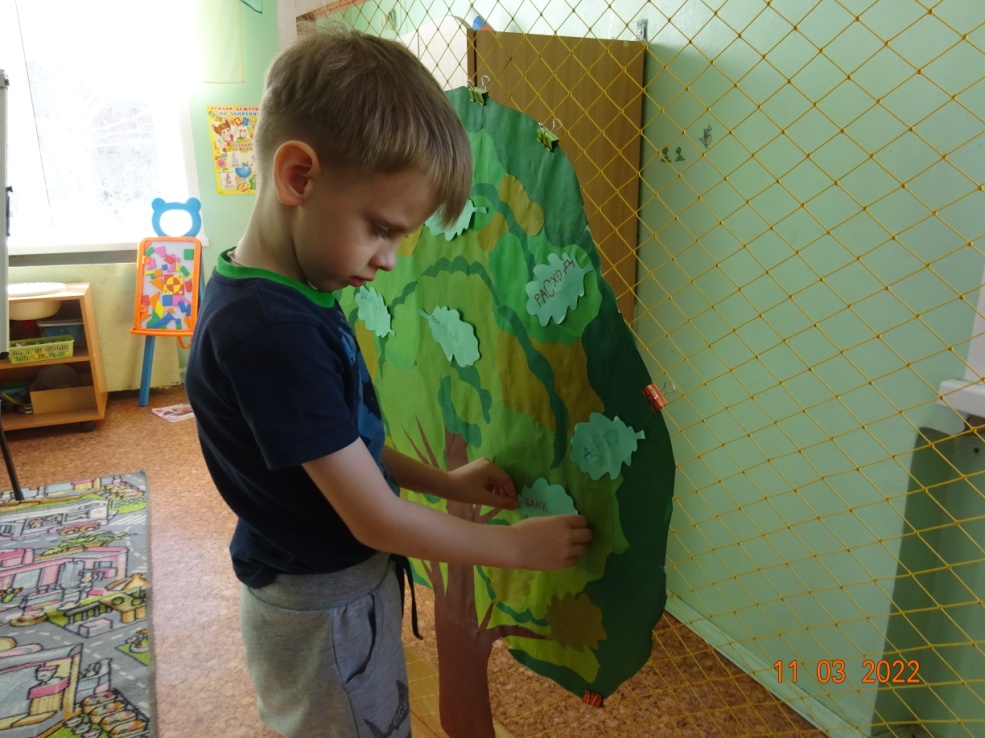 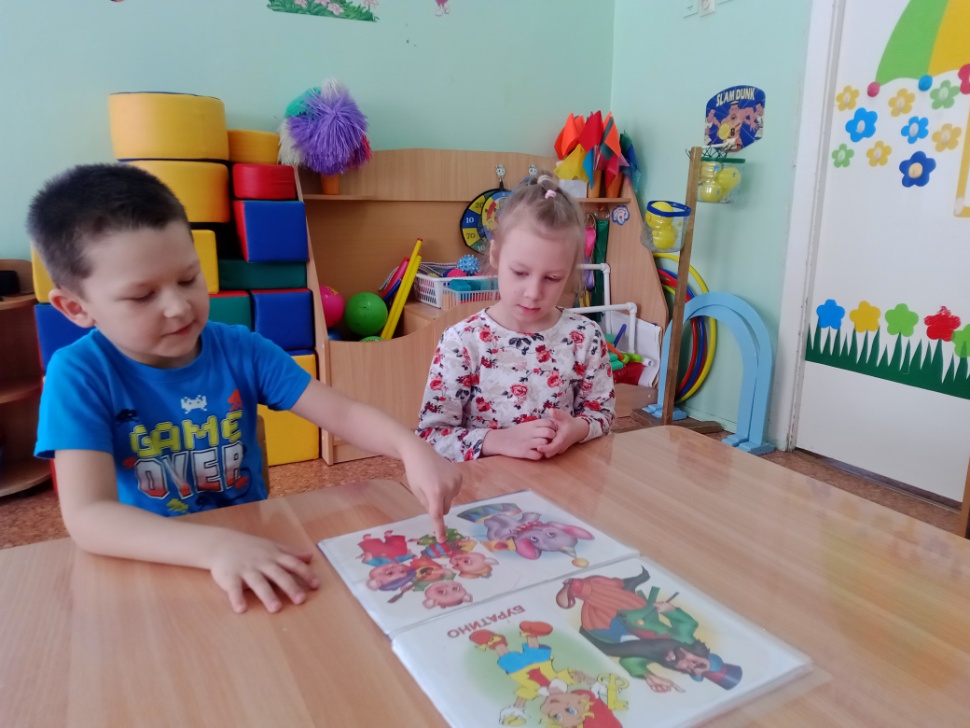 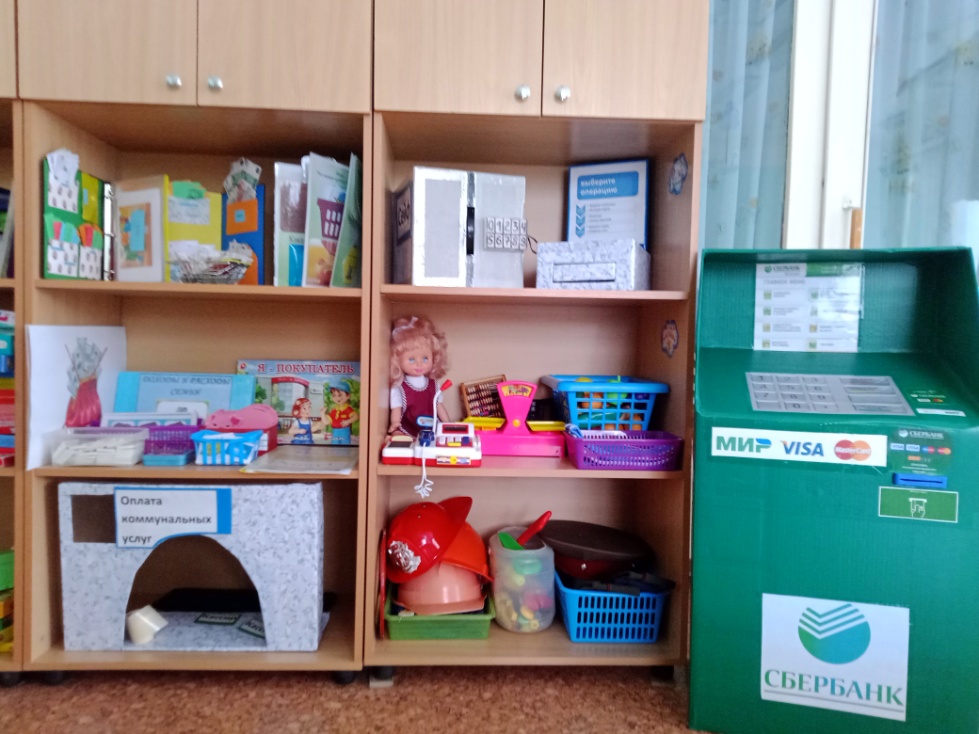 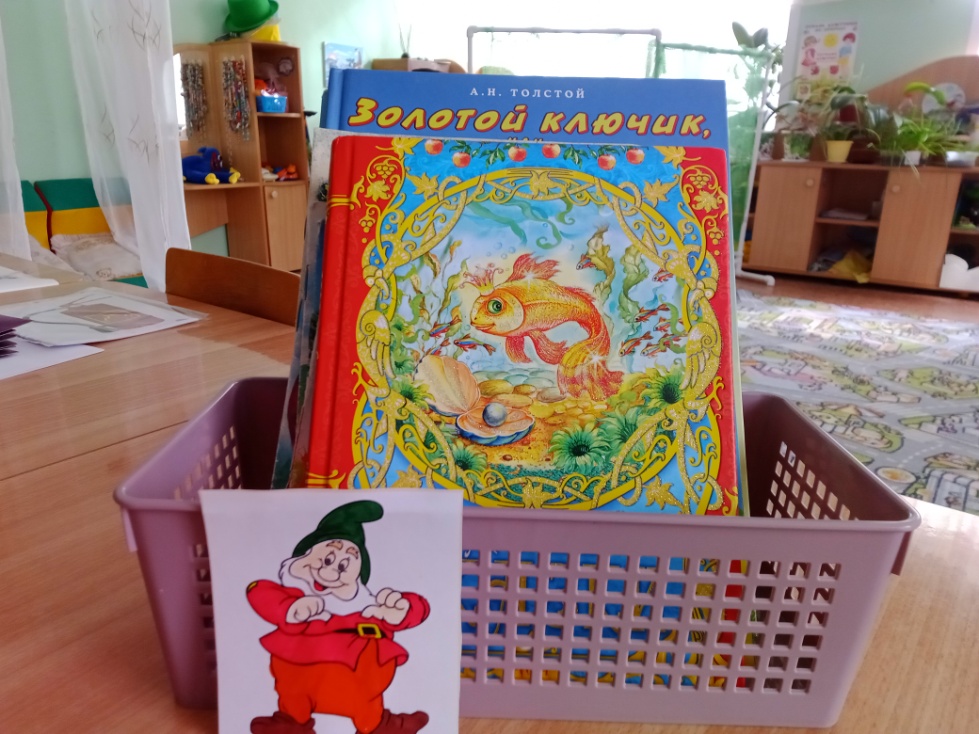 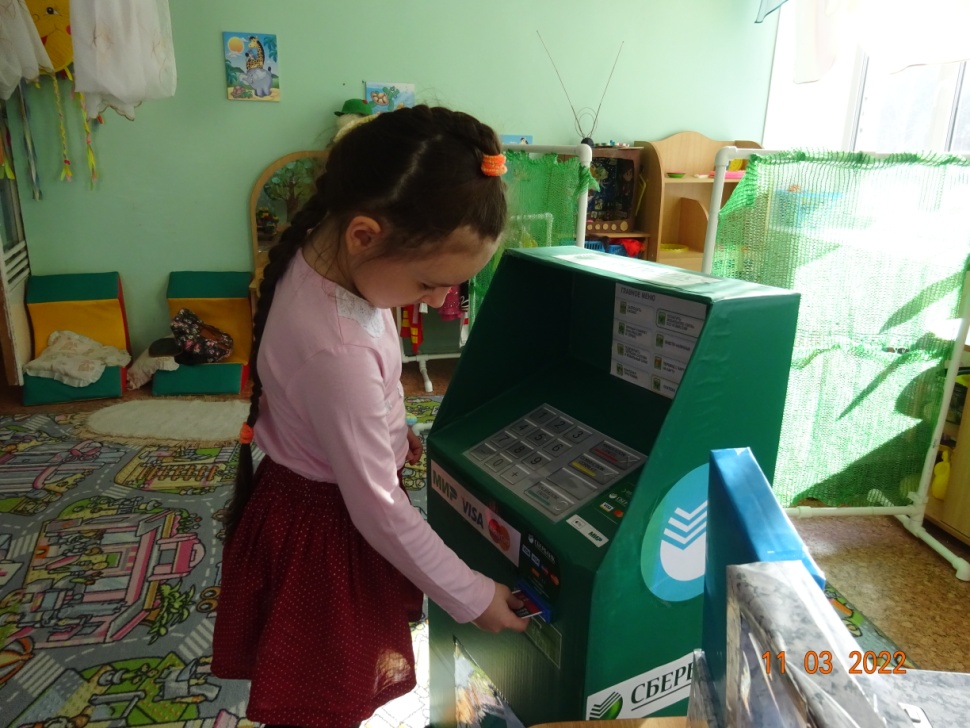 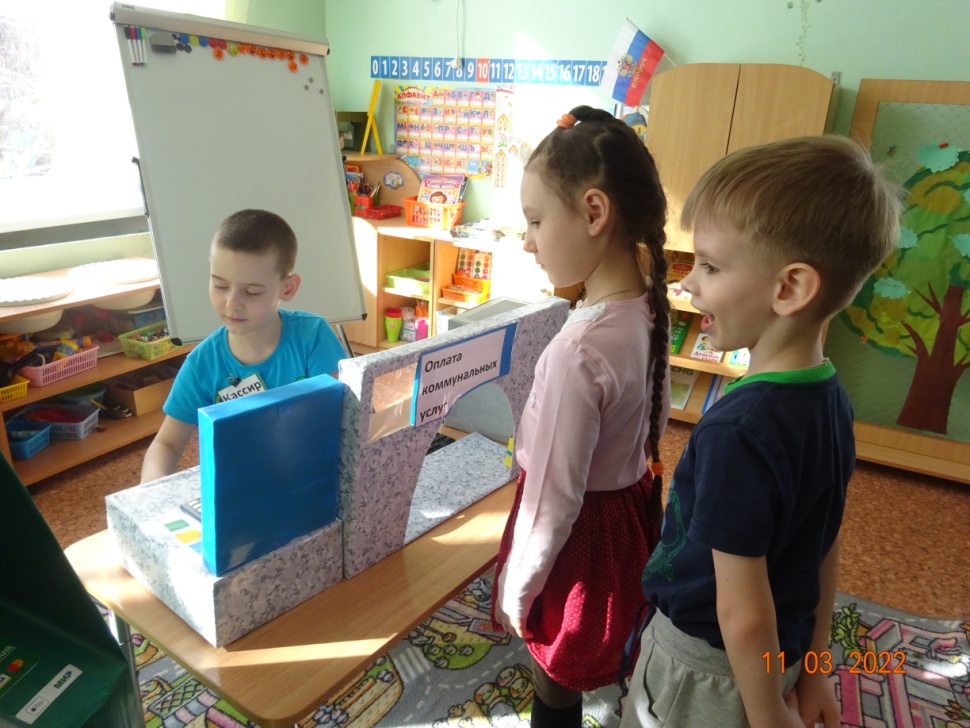 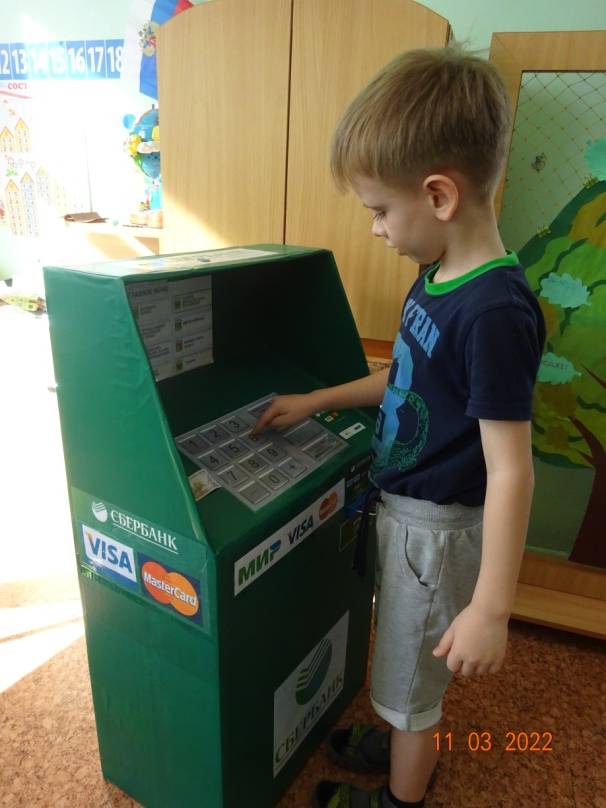 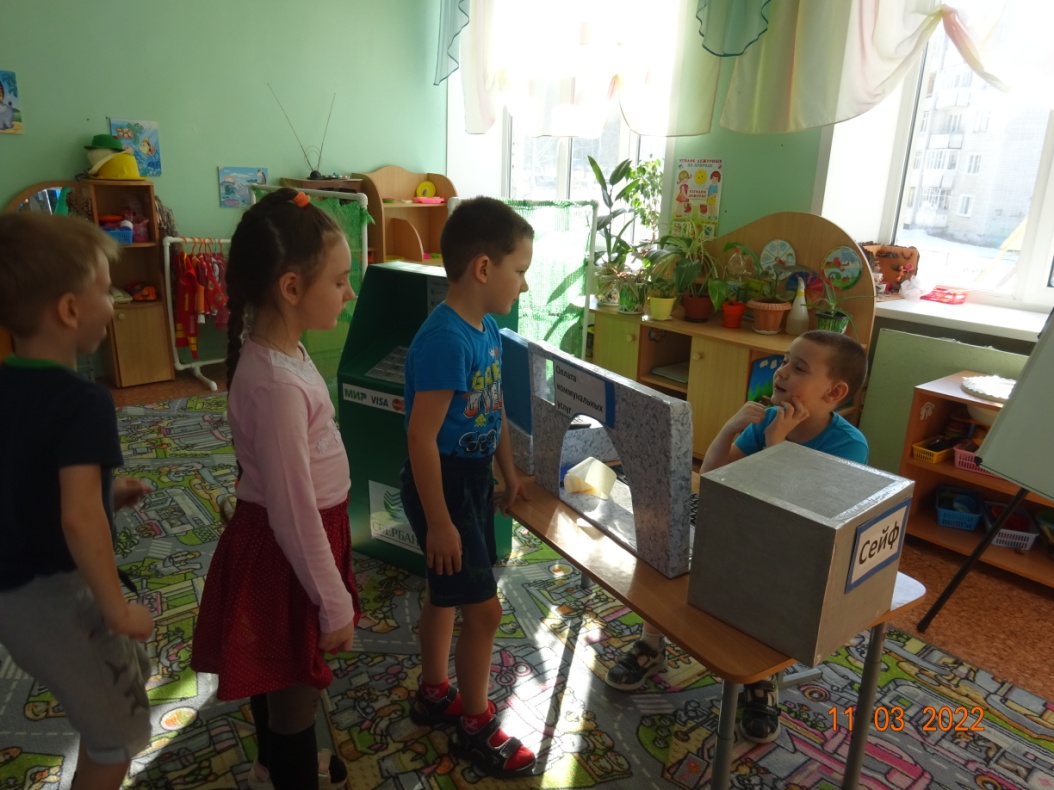 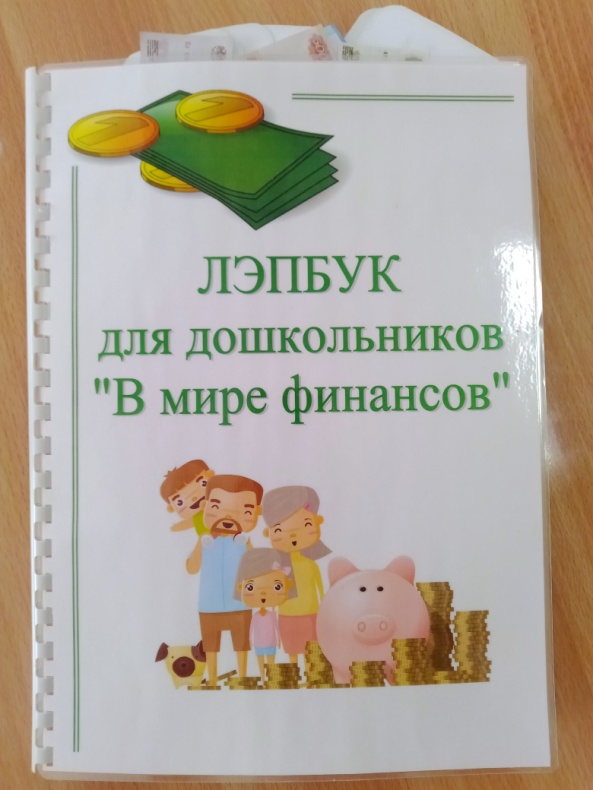 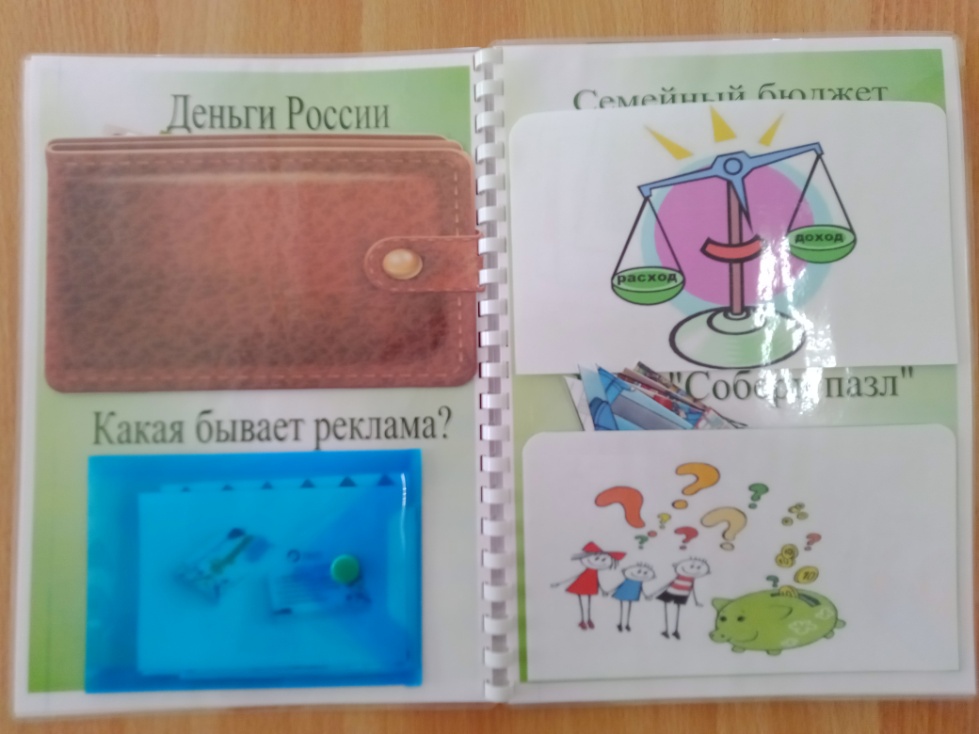 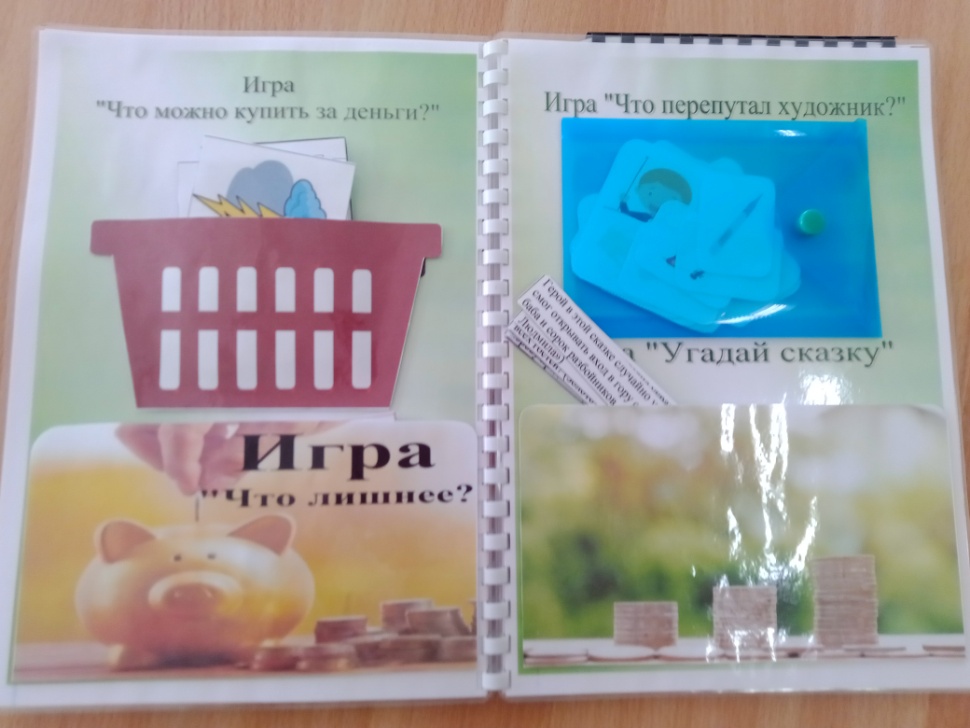 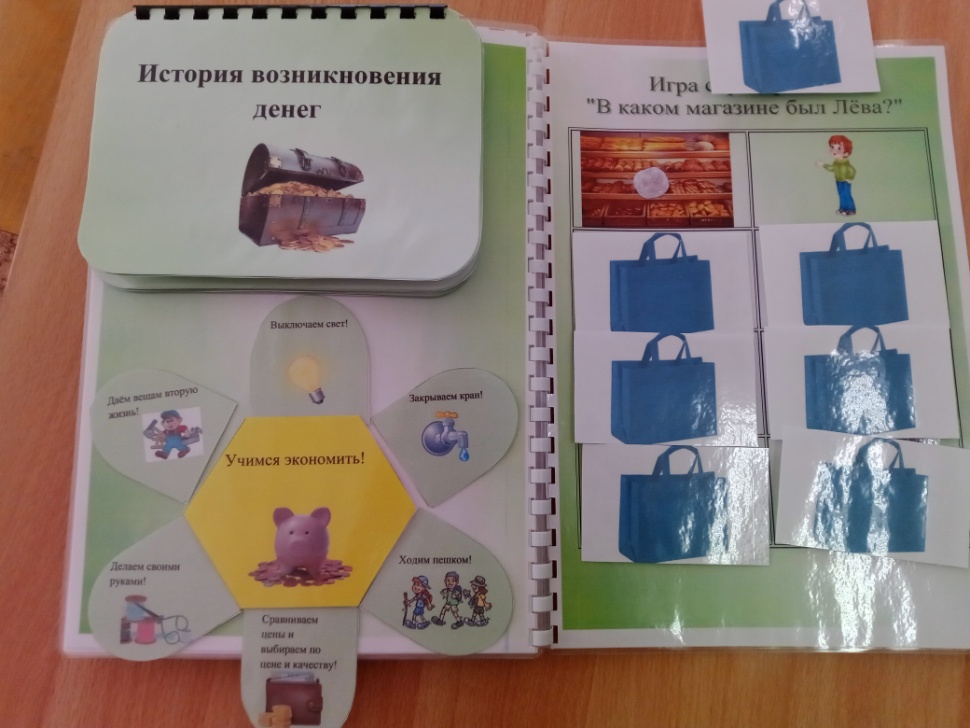 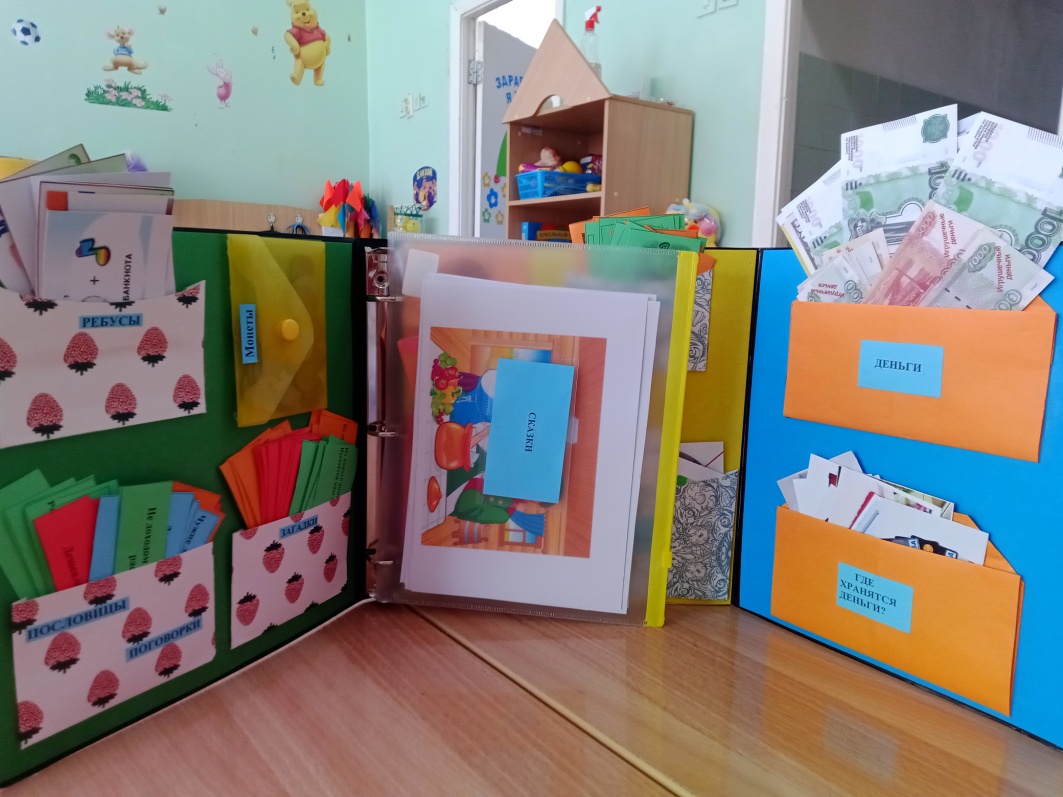 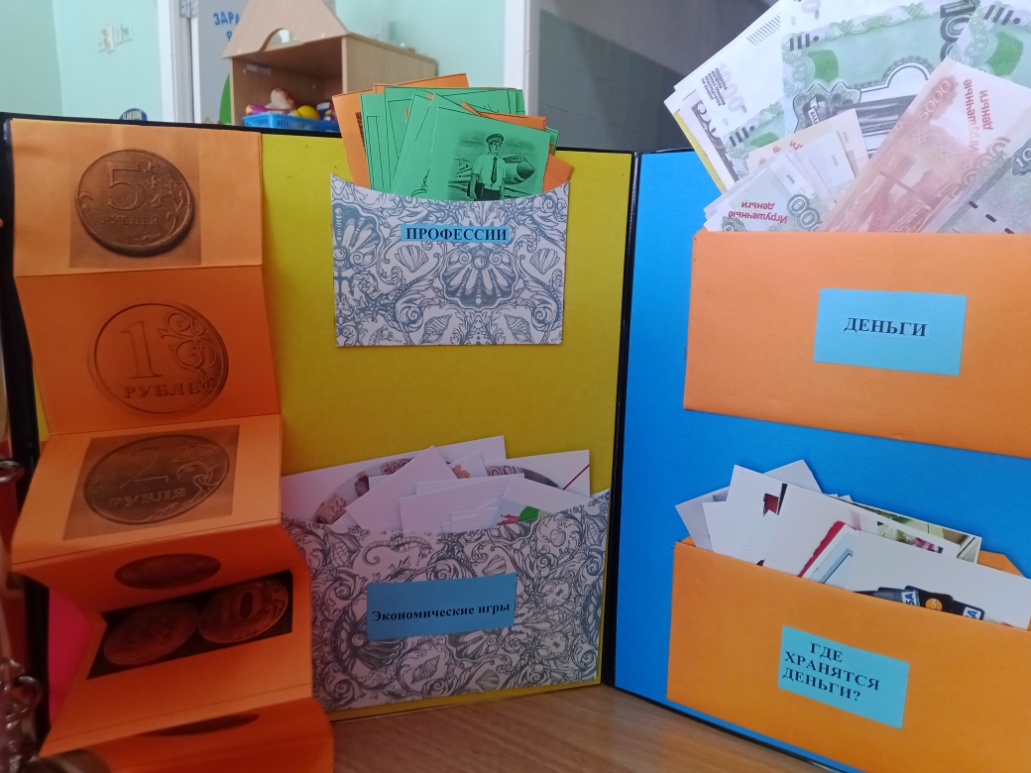 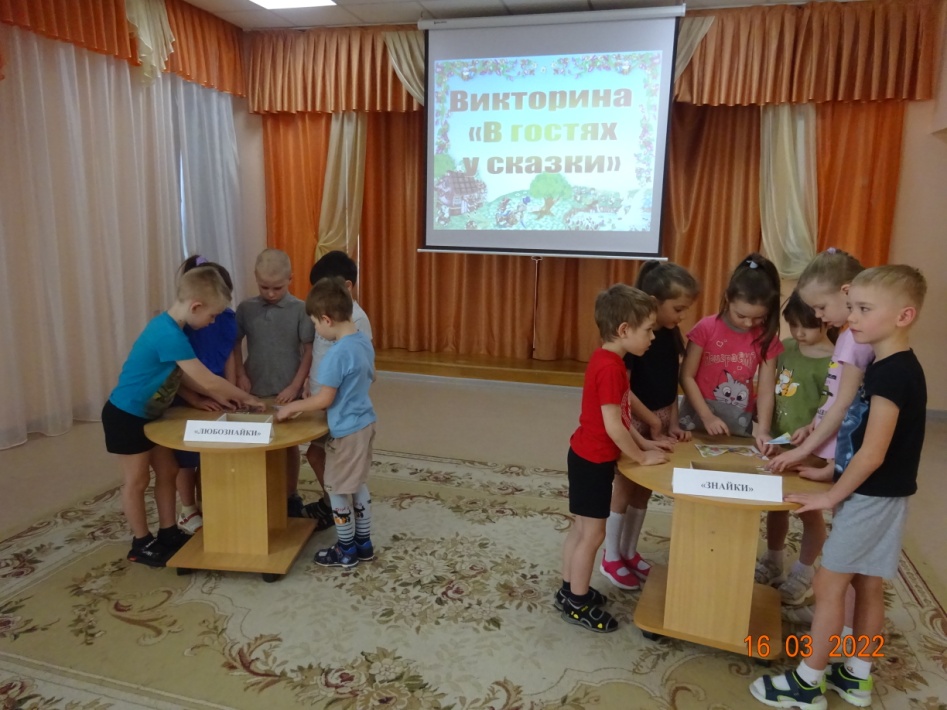 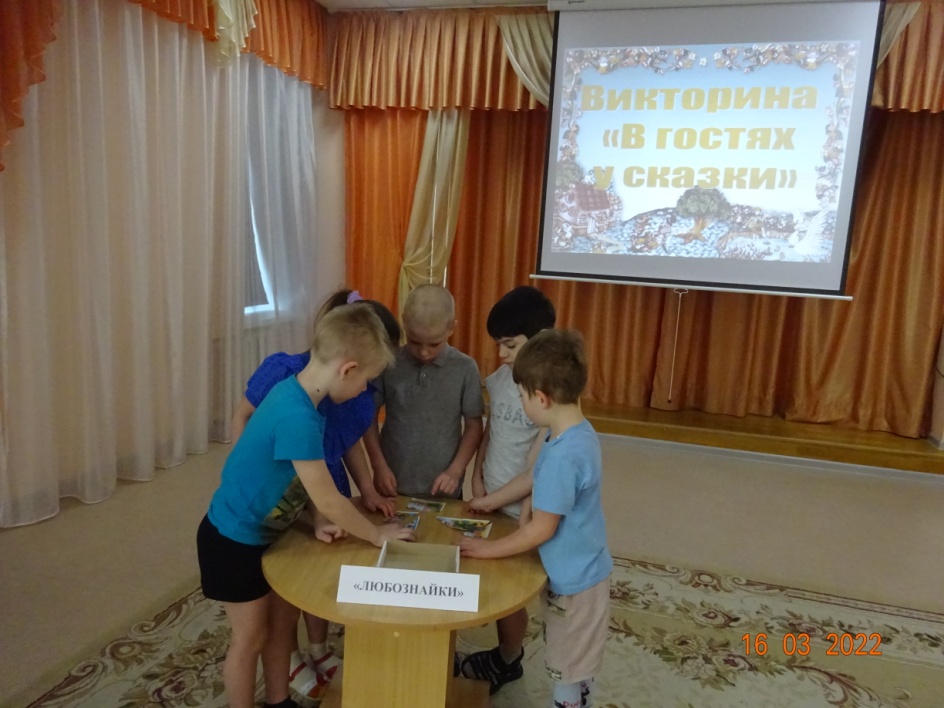 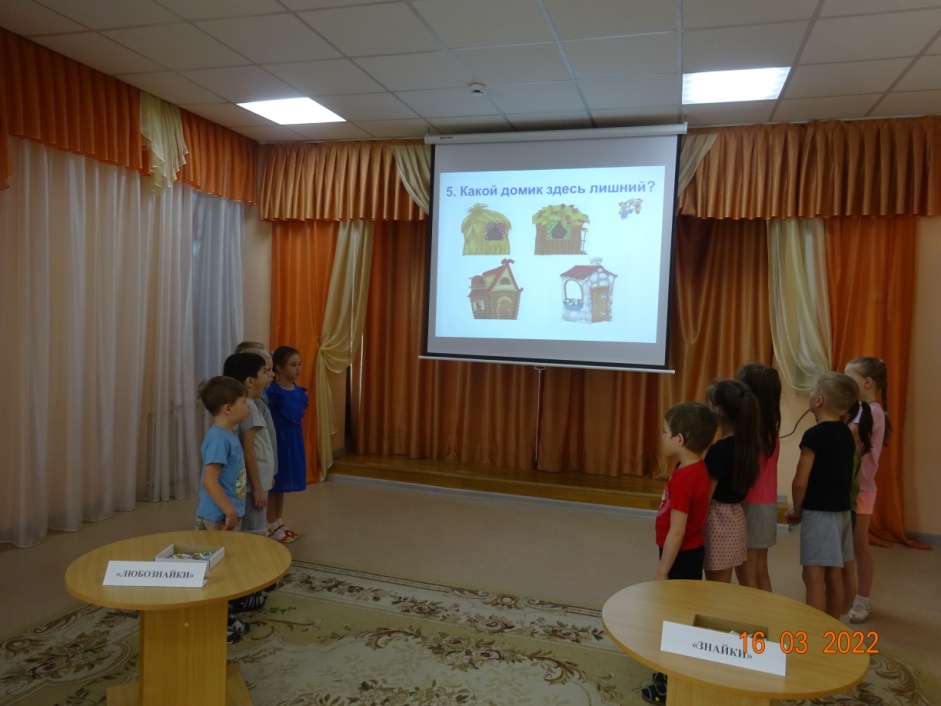 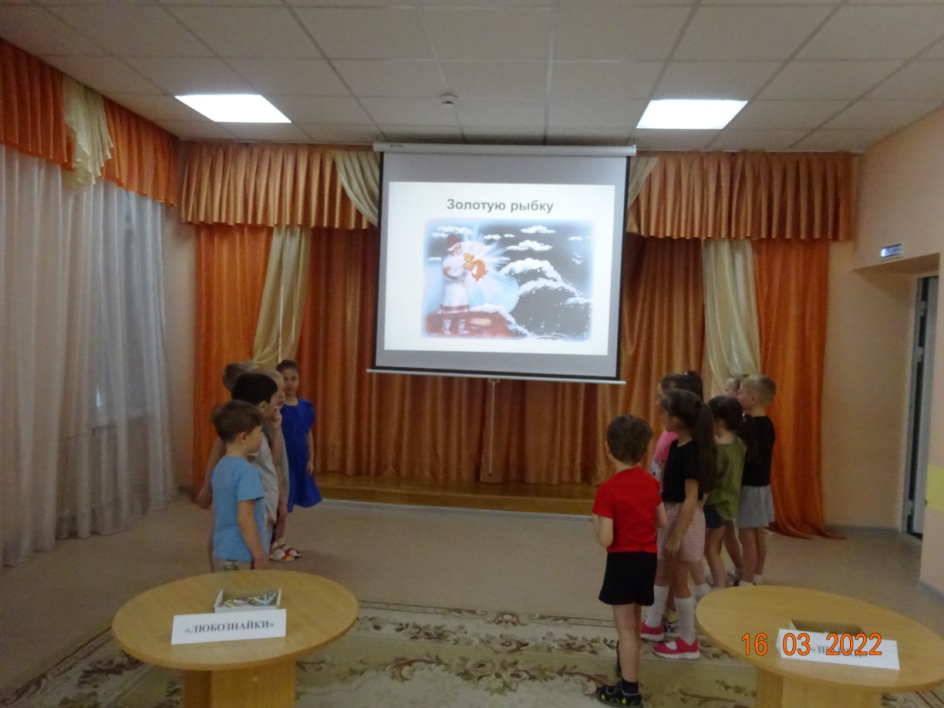 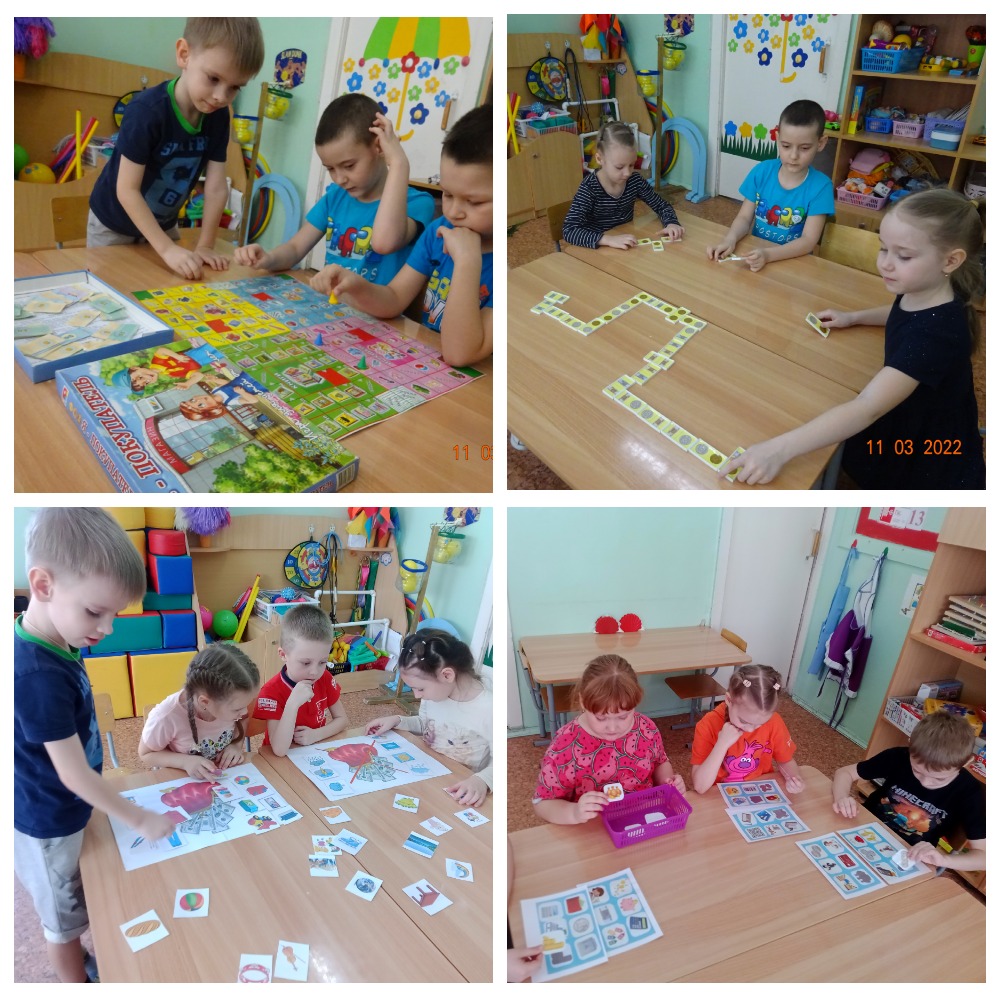 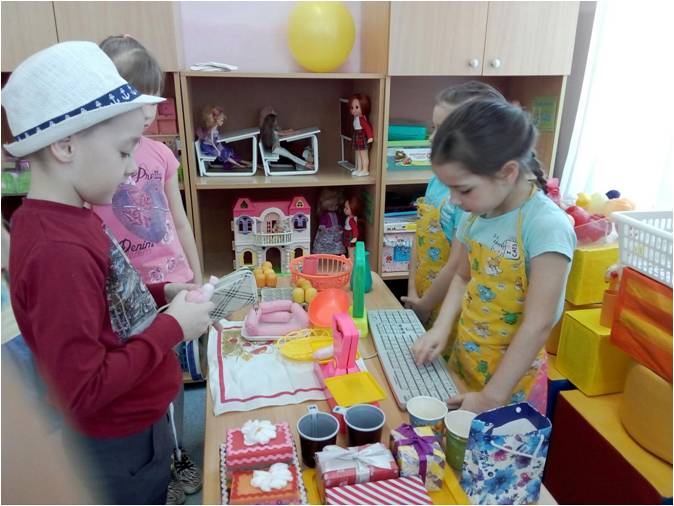 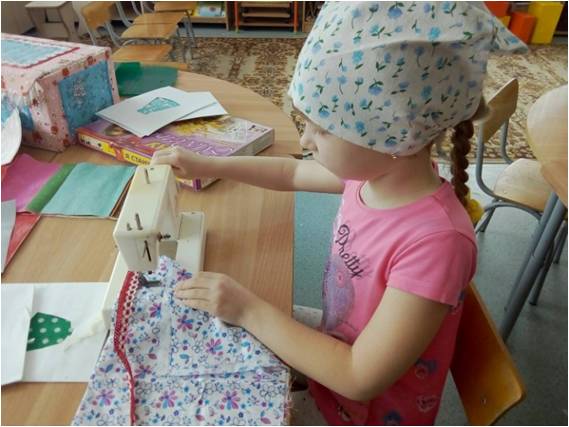 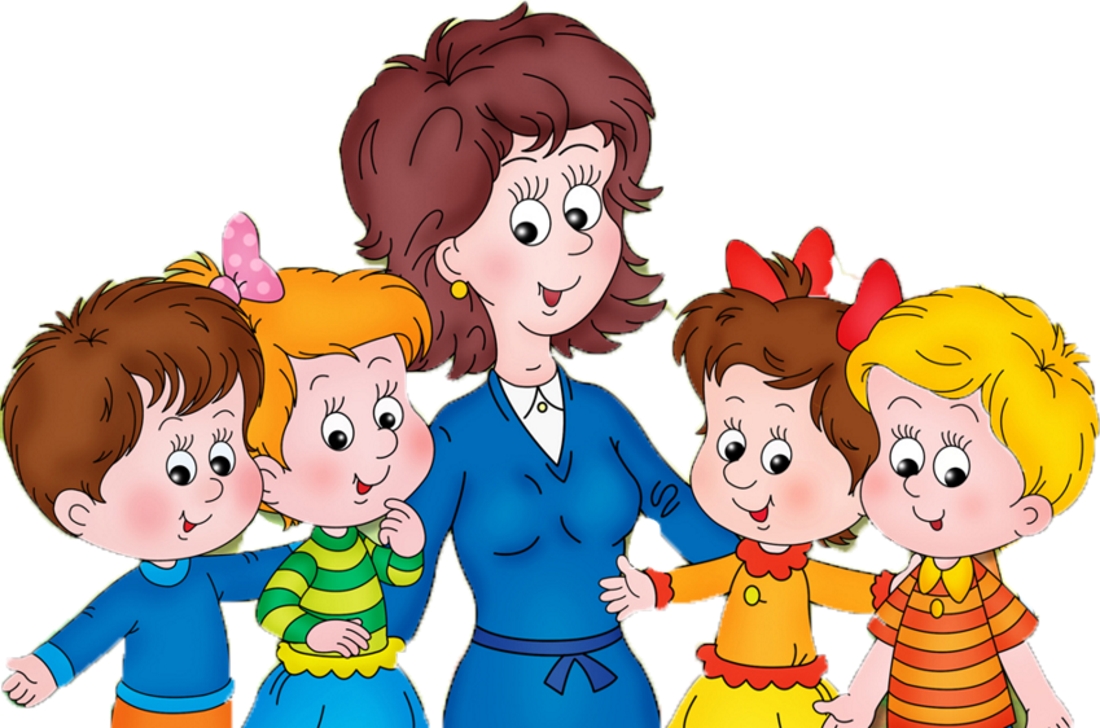 Спасибо за внимание!